Twister2 for BDEC2https://twister2.gitbook.io/twister2/
Poznan, PolandGeoffrey Fox, May 15, 2019gcf@indiana.edu, http://www.dsc.soic.indiana.edu/, http://spidal.org/
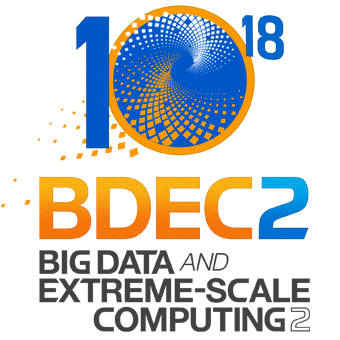 Digital Science Center
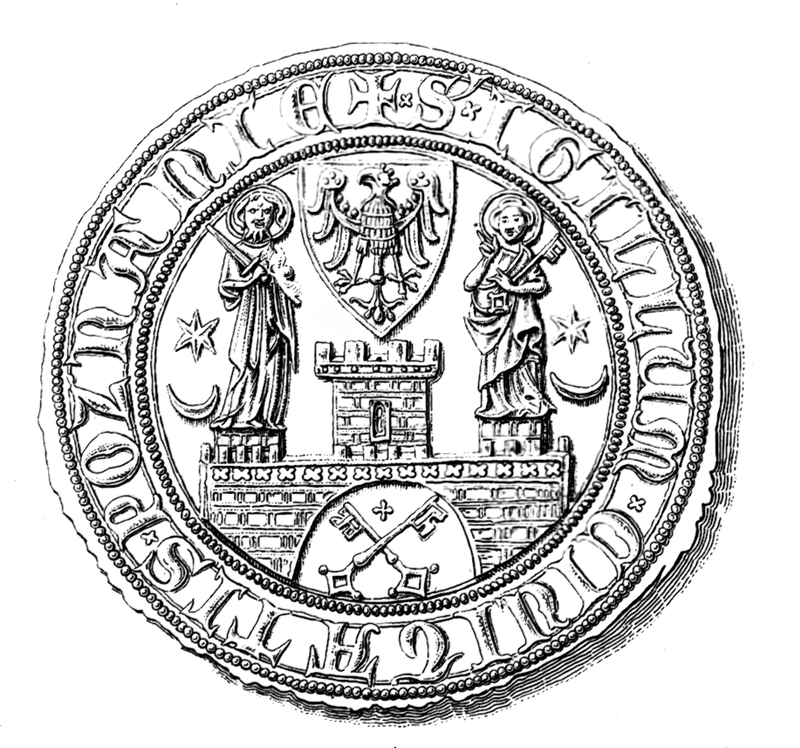 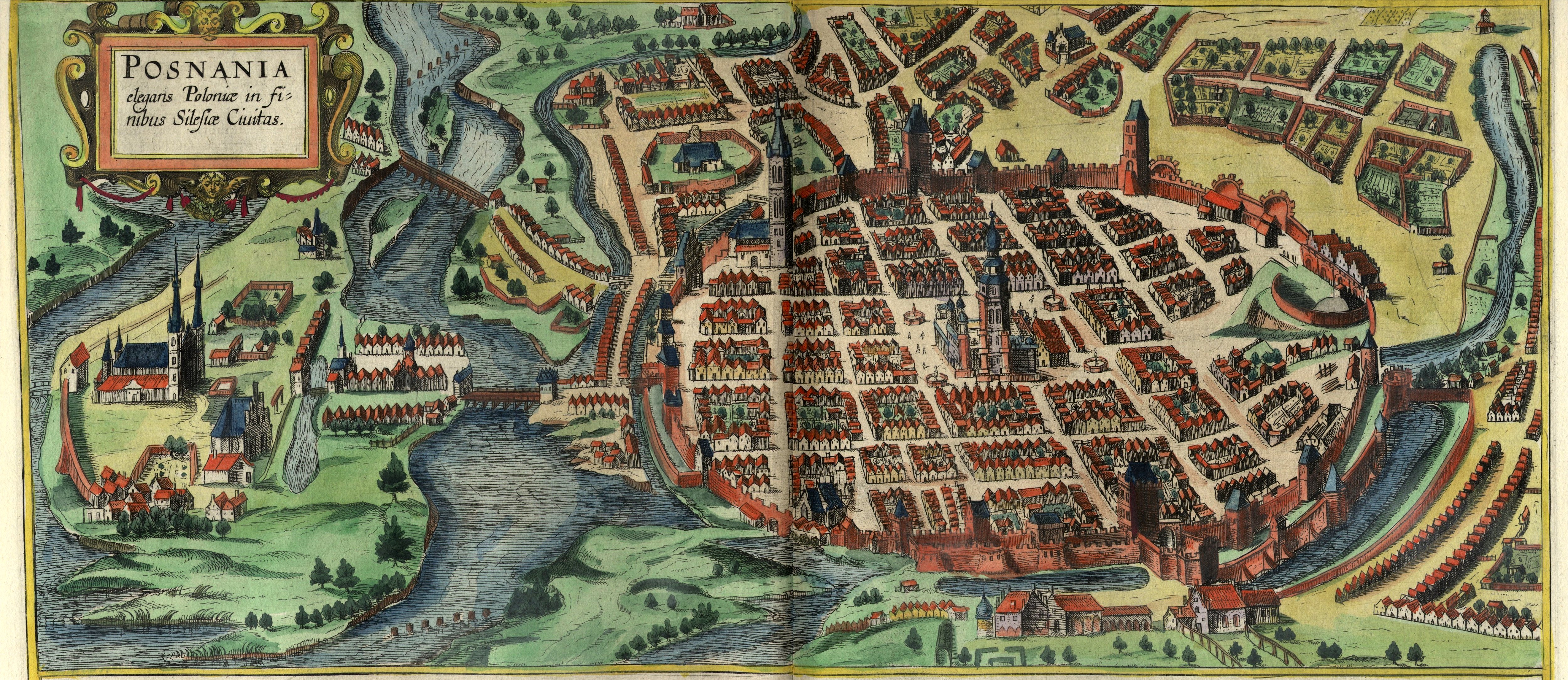 5/10/2019
1
Twister2 Highlights I
“Big Data Programming Environment” such as Hadoop, Spark, Flink, Storm, Heron but uses HPC wherever appropriate  and outperforms Apache systems – often by large factors
Runs preferably under Kubernetes Mesos Nomad but Slurm supported
Highlight is high performance dataflow supporting iteration, fine-grain, coarse grain, dynamic, synchronized, asynchronous, batch and streaming
Three distinct communication environments
DFW Dataflow with distinct source and target tasks; data not message level; Data-level Communications spilling to disks as needed
BSP for parallel programming; MPI is default. Inappropriate for dataflow
Storm API for streaming events with pub-sub such as Kafka
Rich state model (API) for objects supporting in-place, distributed, cached, RDD (Spark) style persistence with Tsets (see Pcollections in Beam, Datasets in Flink, Streamlets in Storm, Heron)
2
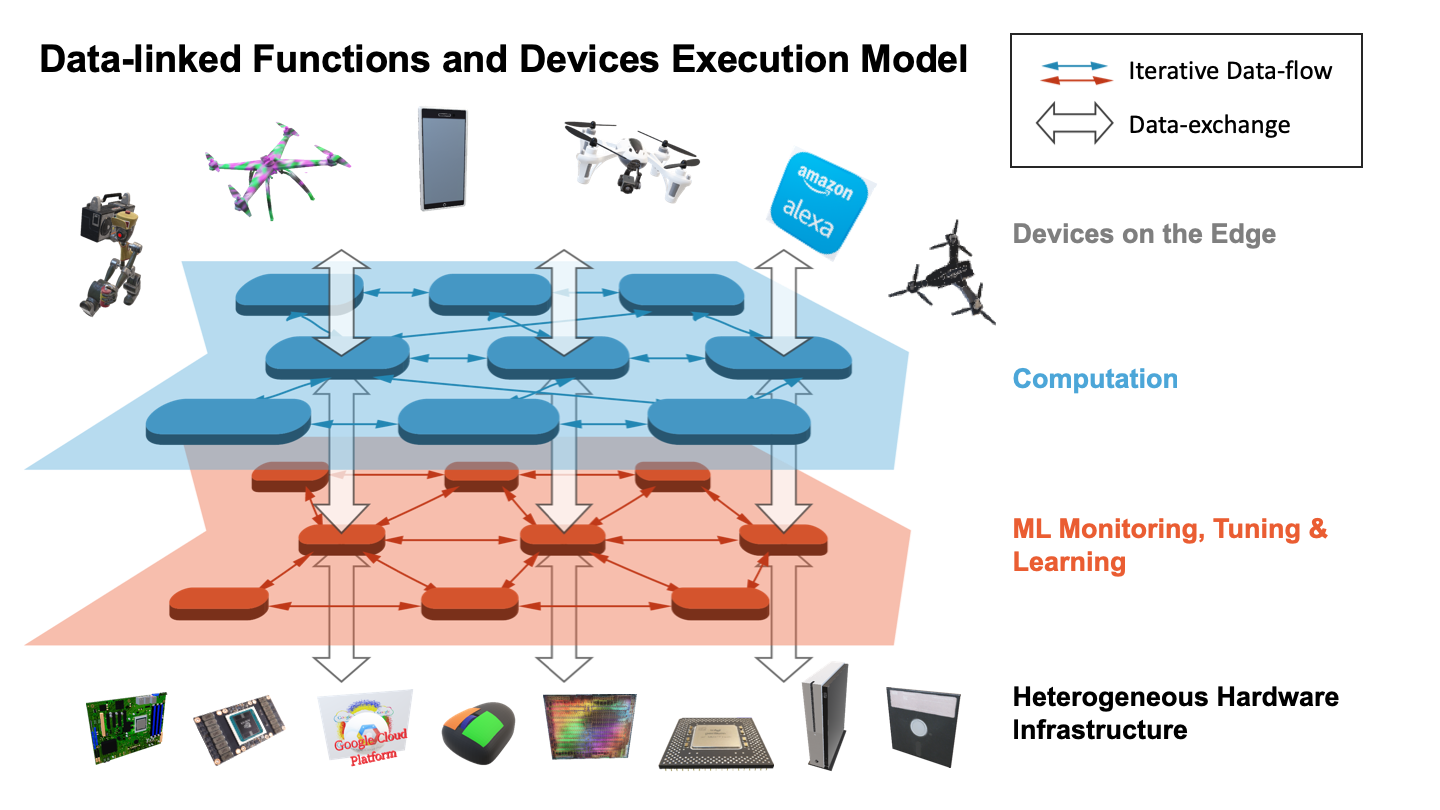 Continually interacting in the Intelligent Aether with
5/10/2019
3
Software model supported by Twister2
Twister2 Highlights II
Can be a pure batch engine
Not built on top of a streaming engine 
Can be a pure streaming engine supporting Storm/Heron API
Not built on on top of a batch engine 
Fault tolerance (June 2019) as in Spark or MPI today; dataflow nodes define natural synchronization points
Many API’s: Data, Communication, Task 
High level hiding communication and decomposition (as in Spark) and low level (as in MPI)
DFW supports MPI and MapReduce primitives: (All)Reduce, Broadcast, (All)Gather, Partition, Join with and without keys
Component based architecture -- it is a toolkit
Defines the important layers of a distributed processing engine
Implements these layers cleanly aiming at high performance data analytics
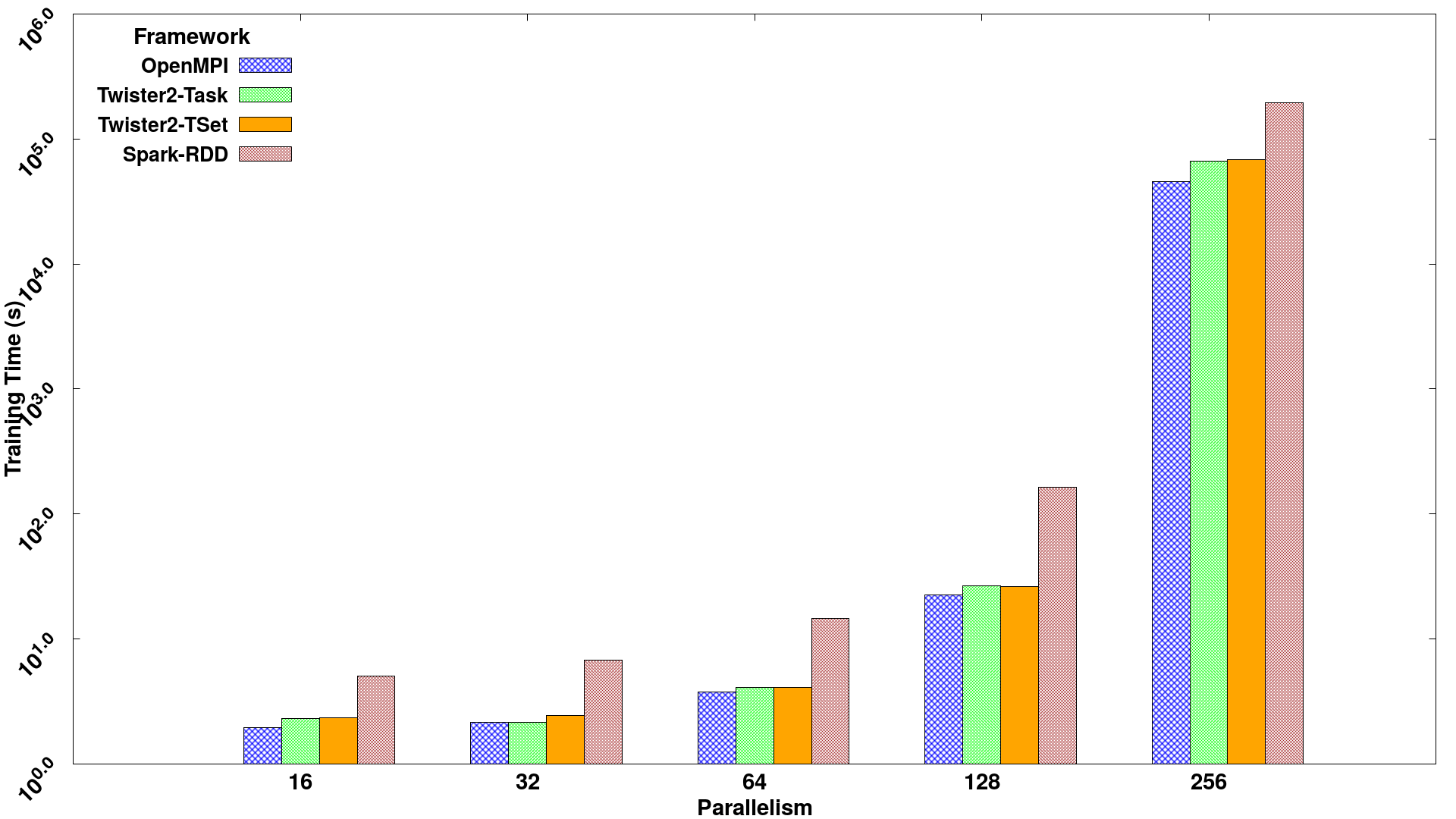 Parallel SVM using SGD execution time for 320K data points with 2000 features and 500 iterations, on 16 nodes with varying parallelism
Times
Spark RDD > Twister2 Tset > Twister2 Task > MPI
5
Twister2 Status
100,000 lines of new open source Code: mainly Java but significant Python
https://twister2.gitbook.io/twister2/tutorial 
Operational with documentation and examples
End of June 2019: Fault tolerance, Apache BEAM Linkage, More applications
Fall2019: Python API, C++ Implementation (why Python hard)
Not scheduled: TensorFlow Integration, SQL API, Native MPI
Two IU application foci are integration of Machine Learning with nano and bio modelling MLforHPC and Streaming using Storm API
5/10/2019
6